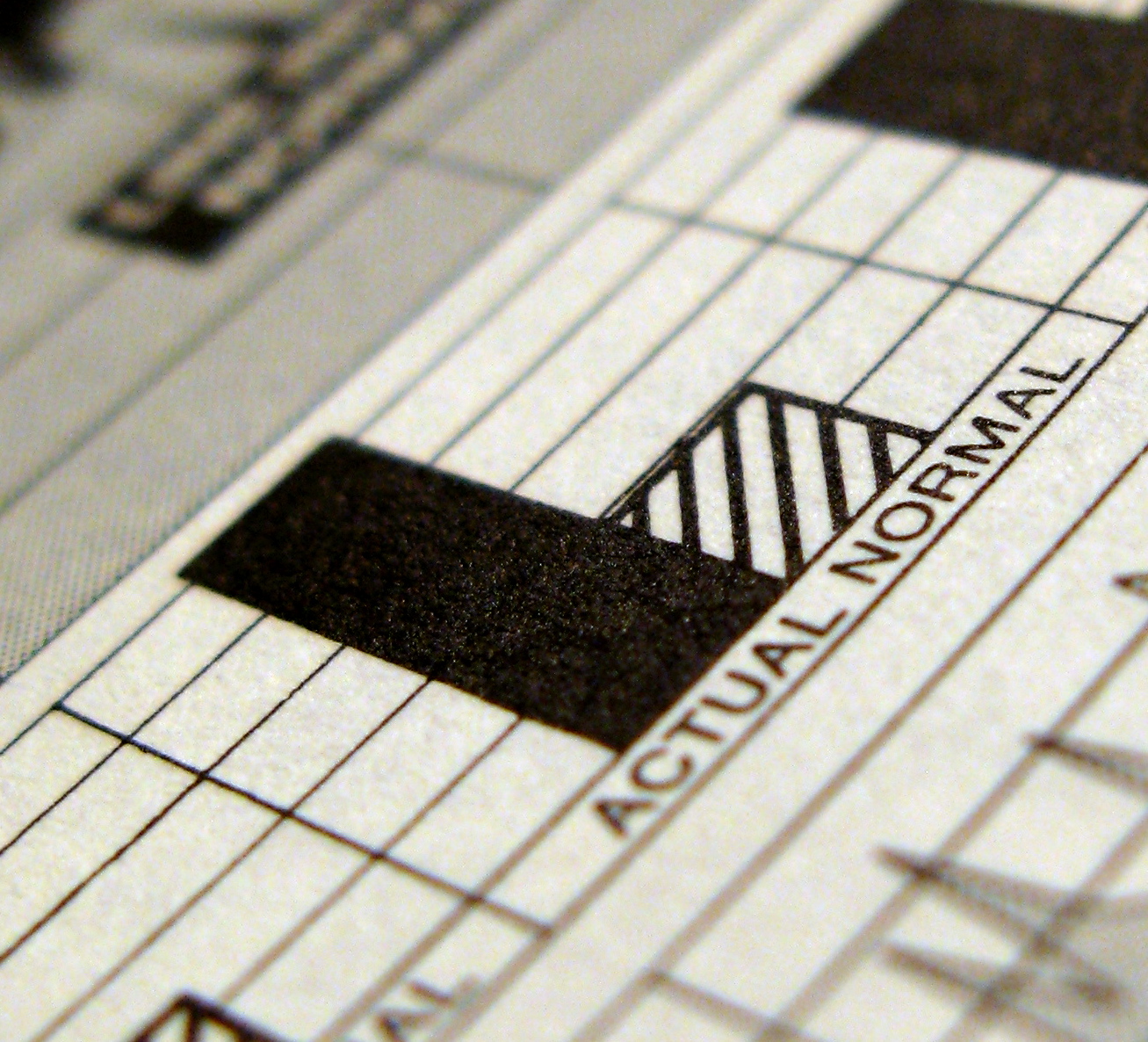 Metodologie pro ISK 2Kontrola datPopis kategorizovaných dat
Popisná (deskriptivní) statistika
Začínáme zkoumáním jednotlivých proměnných, teprve potom analyzujeme jejich vztahy
Účelem analýzy je „zpřístupnit data graficky, tabulkově a výpočtem statistických charakteristik“ (Hendl 2009)
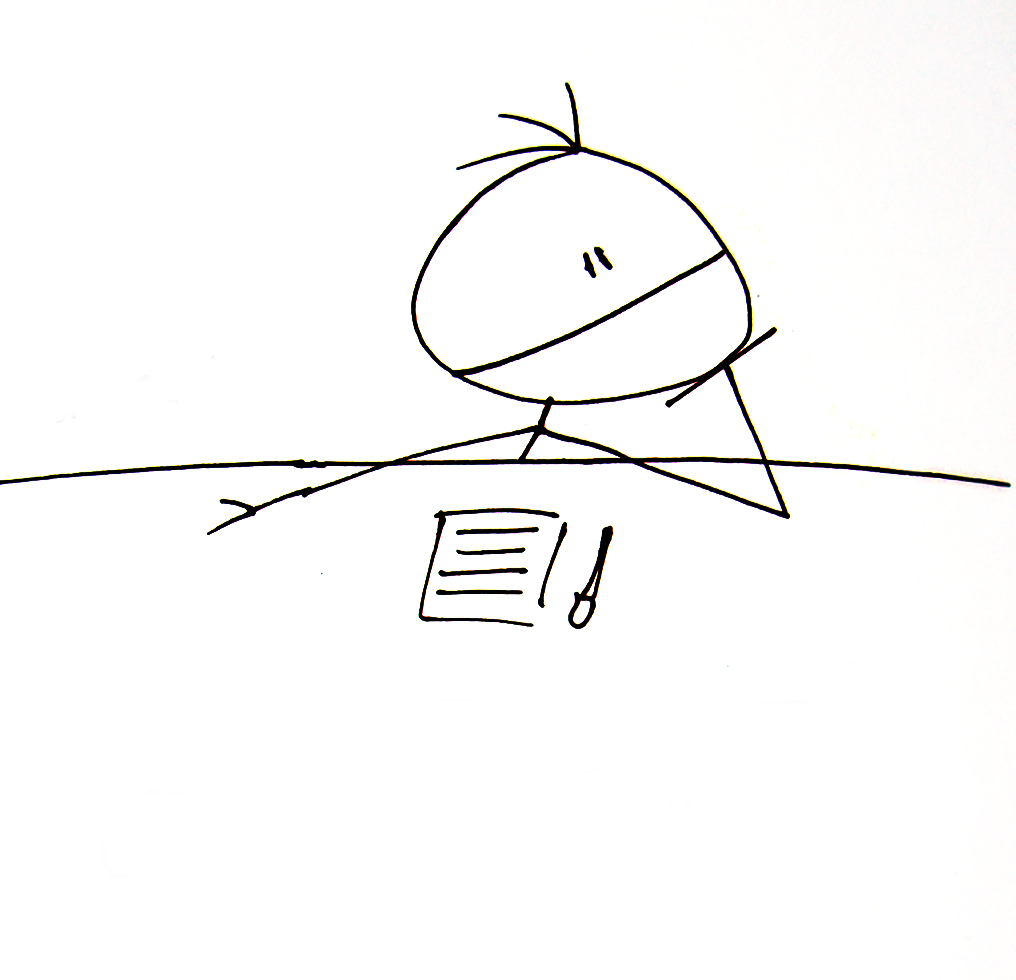 Za DÚ…
Za DÚ
Vytvořte dva nové samostatné soubory:
Ukol3_zeny.sav
Ukol3_muzi.sav
Vypracujte zprávu (.doc) popisující socio-demografické charakteristiky respondentů a jejich spokojenost s nabídkou knihoven (z původního souboru):
Kolik je v souboru mužů a žen?
V jakém roce se respondenti narodili?
Jaké je jejich vzdělání?
Jak jsou spokojeni s nabídkou v knihovnách?
Výběr případů
Pokud nechceme pracovat s celým souborem
Data  Select Cases
Lze vybírat náhodně nebo dle kritéria – pokud např. chceme pracovat jen s muži, pak musíme použít proceduru IF
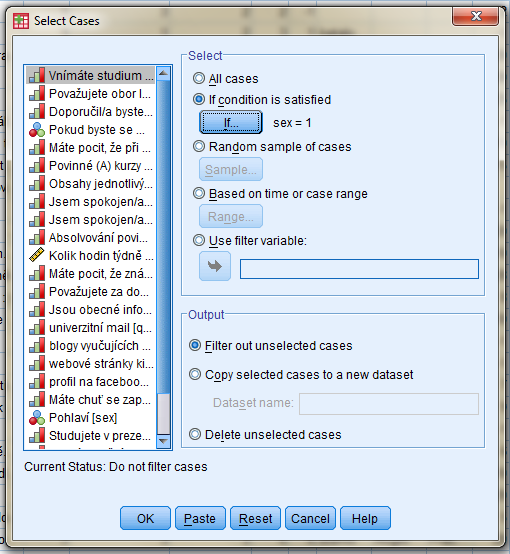 Kontrola dat: GIGO
„Garbage in, garbage out!“
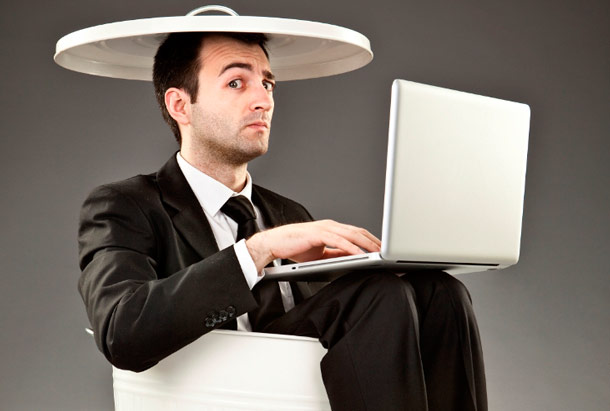 Kontrola dat: GIGO
Chyby při zpracování
Posuny desetinných čárek
Záměna znaků (nepoužívat „0“ pro missing values)
Chyby při přepisování
Kontrola dat
Kontrola okem („vytisknout a řádek po řádku zkontrolovat“ Hendl, 2009)
Předběžné grafické zobrazení dat
Co s missing values?
Hodnota „neodpověděl/a“
Jsou výskyty rozděleny náhodně?
Způsoby kontroly:
rozdělit soubor na skupiny záznamů s missing values a bez nich, porovnat charakteristiky obou souborů
Kontrola korelací vyplnění/nevyplnění s jinou proměnou
Co s missing values?
Pokud potřebujeme pracovat jen s úplnými záznamy:
Vymazání jednotky
Vymazání proměnné
Imputace
Odhad scházející hodnoty (regresní analýza)
Nahrazení průměrnou hodnotou subpopulace
Co s missing values?
Transform  Replace Missing Values
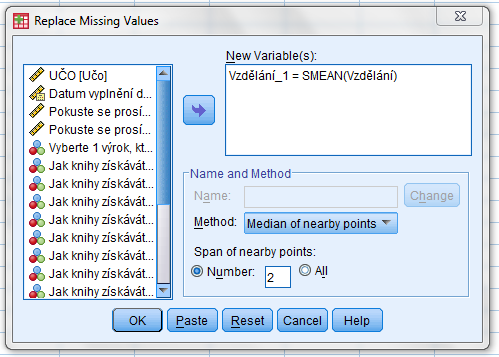 Kategorizovaná a nekategorizovaná data
Kategorizovaná data: nominální, ordinální i kardinální proměnné s malým počtem variant (pohlaví, vzdělání, počet dětí)
Nekategorizovaná data: kardinální proměnné s velkým počtem variant (plat)
Kontrola kategorizovaných dat
Analyze  Descriptive Statistics  Frequencies
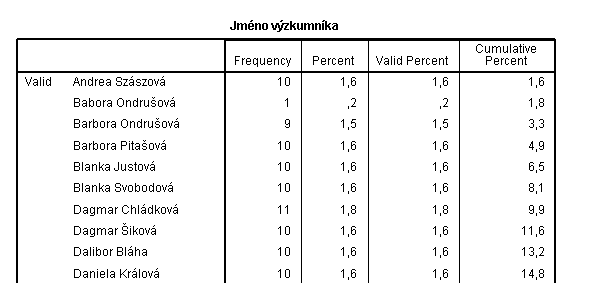 Chybný zápis jména
Kontrola kategorizovaných dat
Analyze  Descriptive Statistics  Frequencies
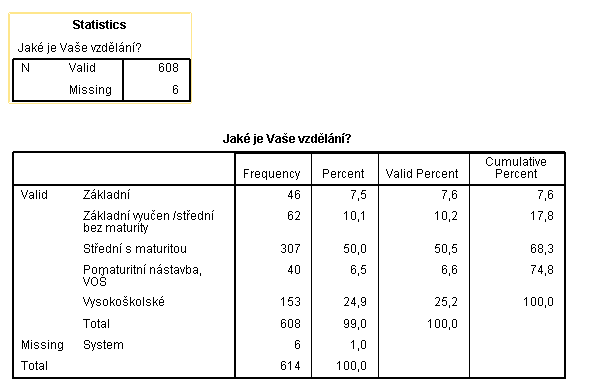 Co s missing values?
Kontrola kategorizovaných dat
Analyze  Descriptive Statistics  Frequencies
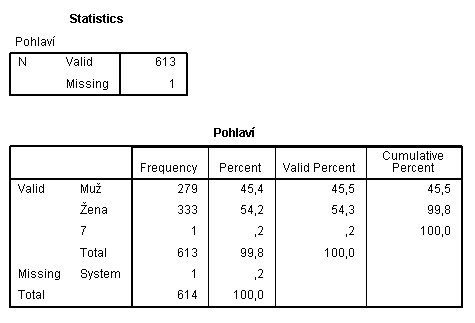 Chyba: proměnná „Pohlaví“ by neměla nabývat hodnoty 7
Kontrola kategorizovaných dat
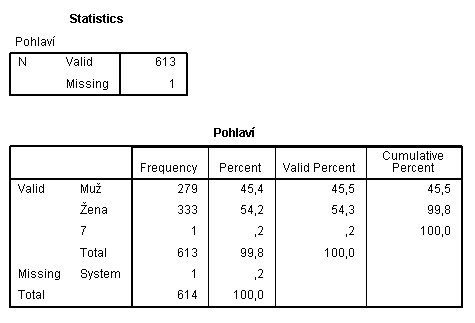 Nalezení dat: CTRL+F
Edit  Find
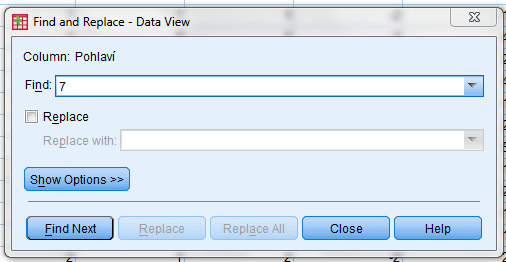 Kontrola nekategorizovaných dat
Kontrola nekategorizovaných dat
Analyze  Descriptive Statistics  Descriptives
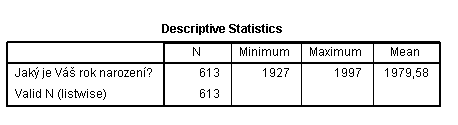 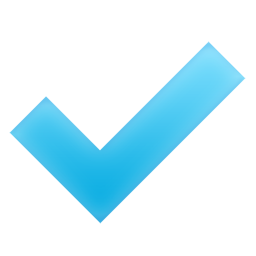 Kontrola nekategorizovaných dat
Analyze  Descriptive Statistics  Descriptives
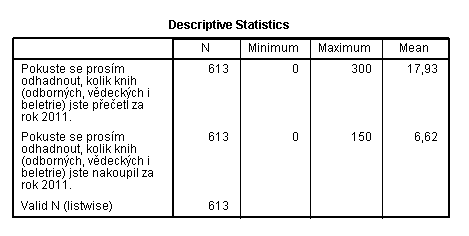 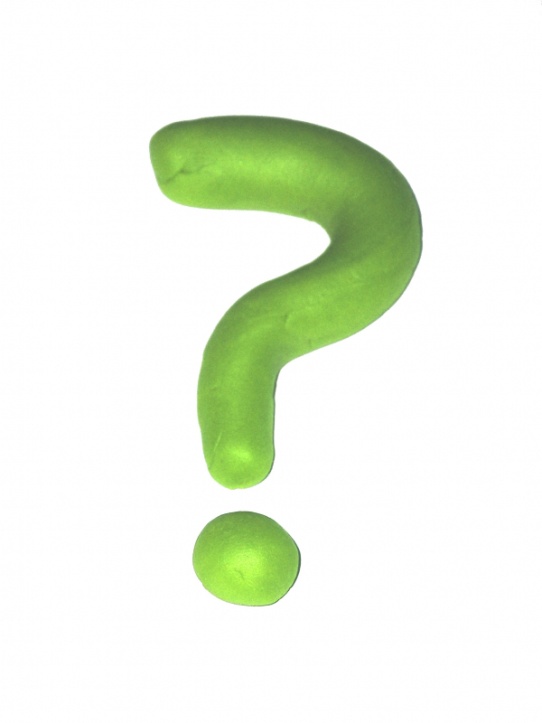 Kontrola nekategorizovaných dat
Analyze  Descriptive Statistics  Explore
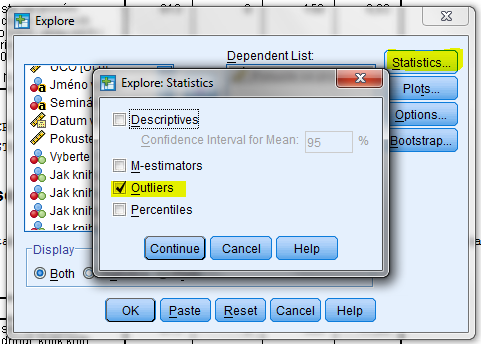 Kontrola nekategorizovaných dat
Analyze  Descriptive Statistics  Explore
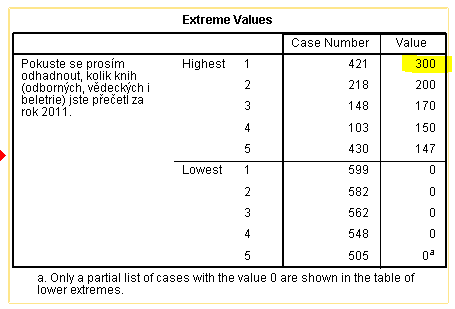 Kontrola nekategorizovaných dat
Analyze  Descriptive Statistics  Explore
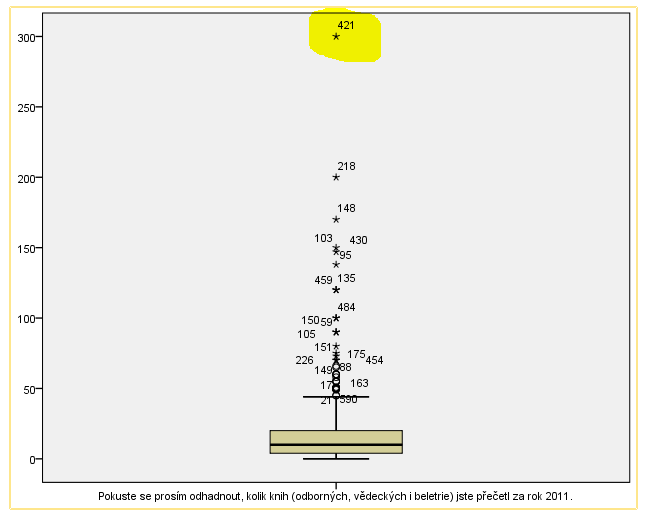 Je to chyba nebo ne?
Analýza kategorizovaných dat
Třídění prvního stupně (univariační analýza)
Analyze  Descriptive Statistics  Frequencies
„Podezřele“ moc missing values

Možný postup: rekódovat jako novou proměnnou (odpověděli/neodpověděli) a sledovat, zda výskyty hodnot souvisí s jinými proměnnými
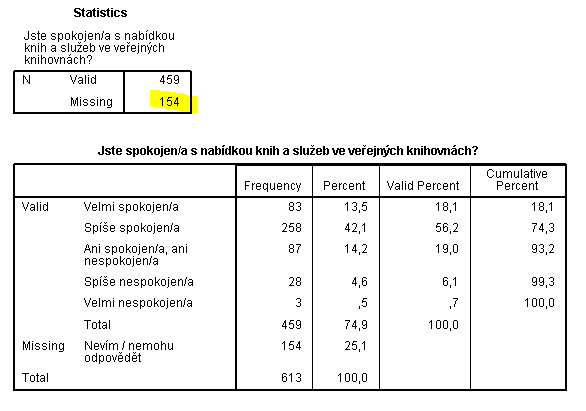 Tabulka četností
Analyze  Descriptive Statistics  Frequencies
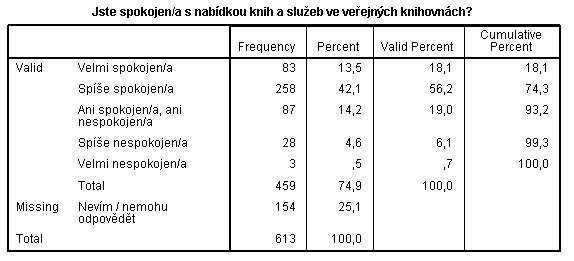 Analýza kategorizovaných dat
Analyze  Descriptive Statistics  Frequencies  Charts  Bar Charts
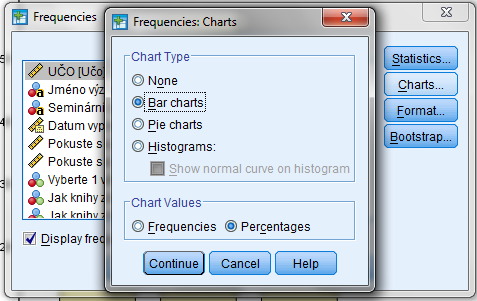 Sloupcové grafy
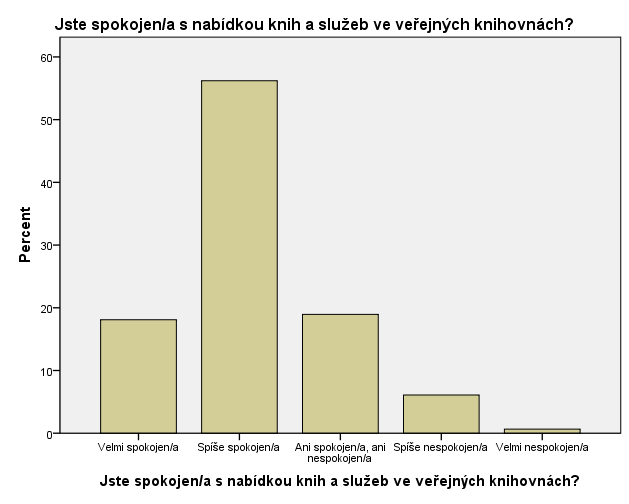 Koláčové grafy
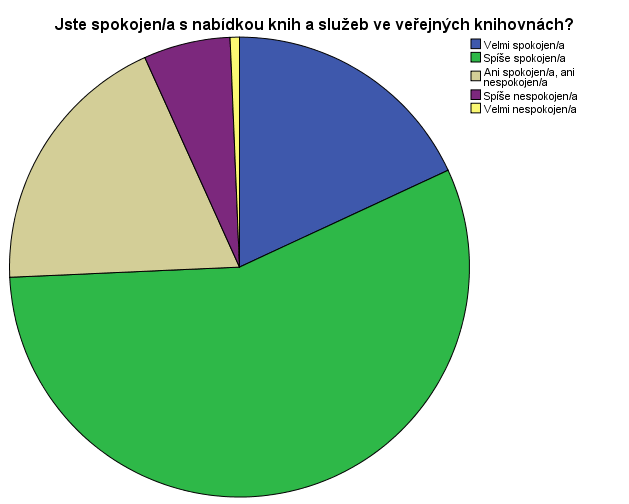 Zobrazování dat
Tabulka četností 
První přehled výsledků měření
Vhodné pro uvedení přesných čísel
Absolutní / relativní / validní / kumulativní četnosti
Graf četností 
Názornější
Používají se validní četnosti
Osa X: hodnoty proměnné
Osa Y: četnosti
Zobrazování dat
Sloupcový graf:
Nezávislá proměnná na vodorovné ose
Závislá proměnná na svislé ose
Pozor na měřítko:
Míry centrální tendence
Nominální proměnná: MODUS
Ordinální proměnná: MODUS, MEDIÁN

MODUS je hodnota, která se v datech vyskytuje nejčastěji.
MEDIÁN dělí řadu výsledků seřazených podle velikosti na dvě stejně početné poloviny
MEDIÁNOVÁ KATEGORIE je ta, ve které je dosaženo 50% všech údajů, postupujeme-li od první kategorie výše.
Míry centrální tendence
Analyze  Descriptive Statistics  Frequencies  Statistics  Median, Mode
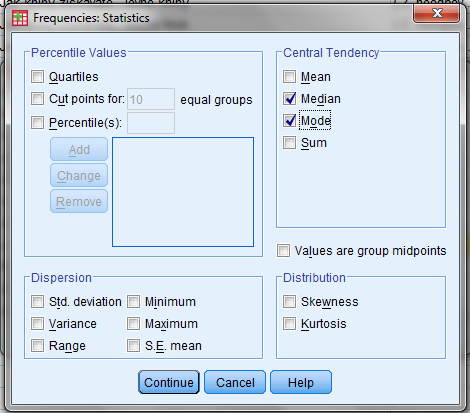 Obrázky: kevin dooley